Chongqing University of Technology
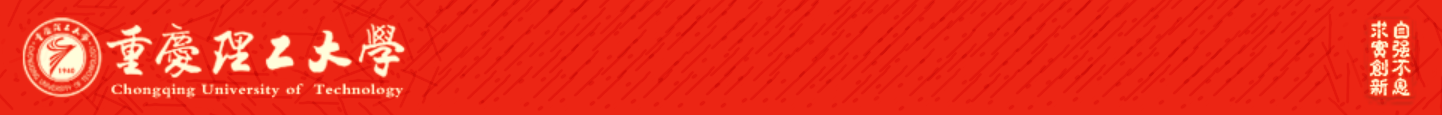 ATAI
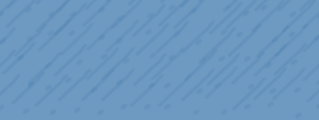 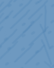 Advanced Technique of Artificial  Intelligence
Chongqing Unive
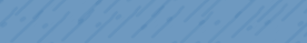 Improving Empathetic Response Generation by
Recognizing Emotion Cause in Conversations
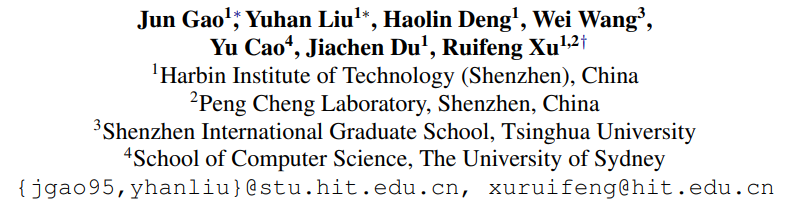 Code：  https://github.com/Lionel-coder/EmpDialogue_RecEC
（EMNLP-2021)
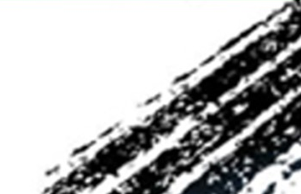 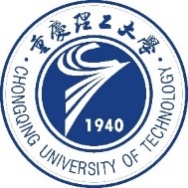 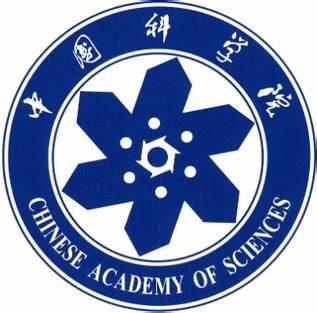 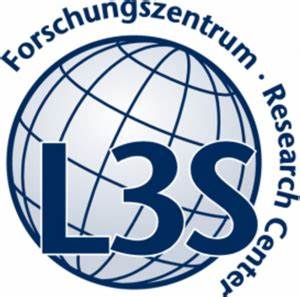 Reported by  Yidan Liu  and  Zicong Dou
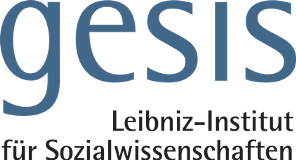 1
Chongqing University of Technology
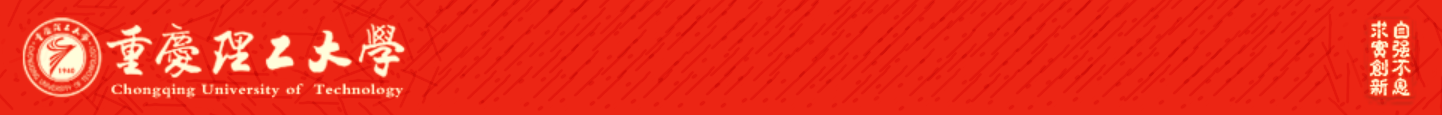 ATAI
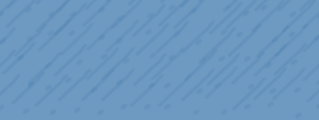 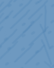 Advanced Technique of Artificial  Intelligence
Chongqing University of Technology
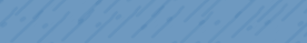 1. Introduction
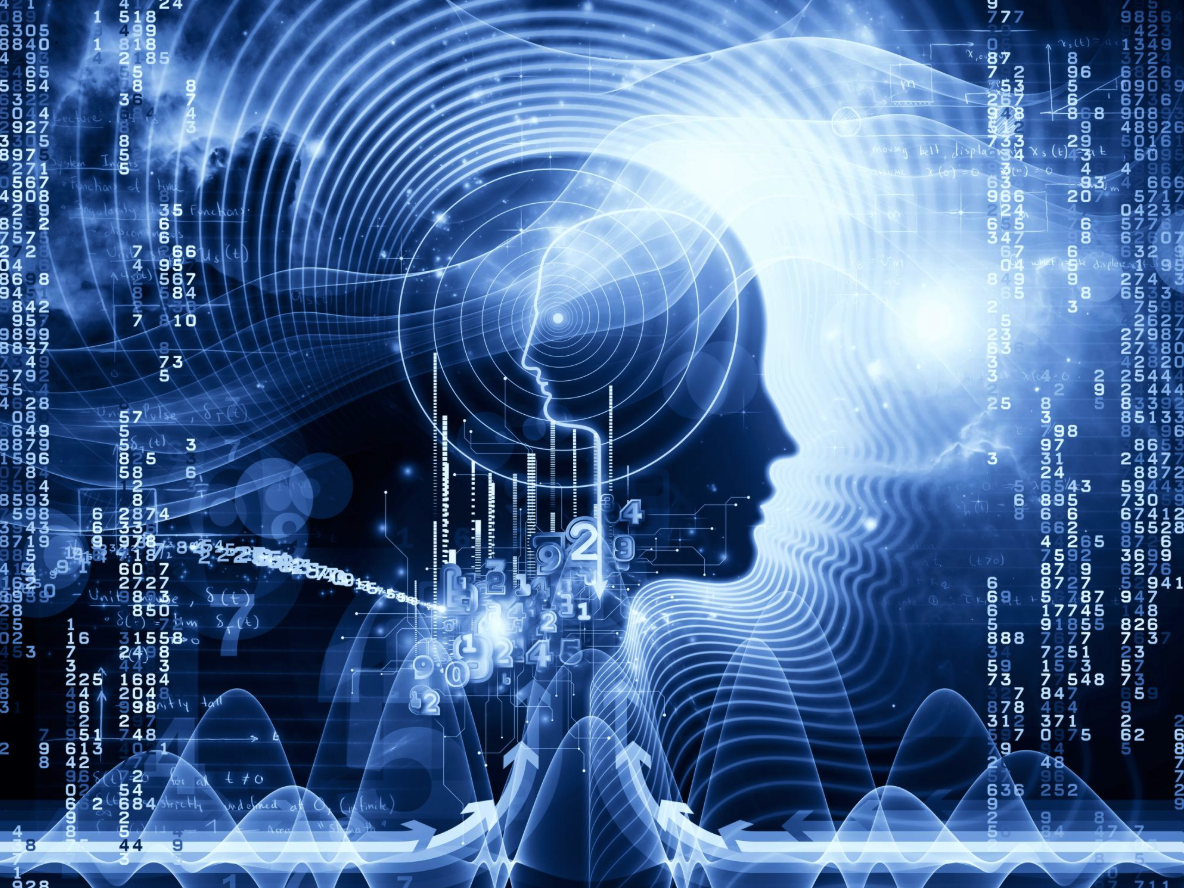 2. Approach
3. Experiments
4. Conclusion
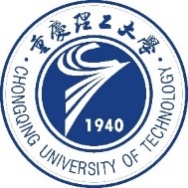 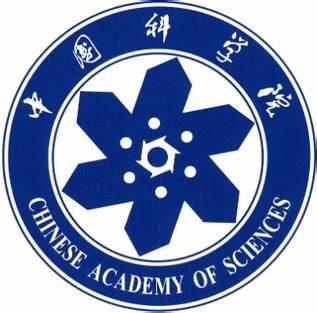 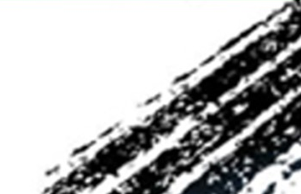 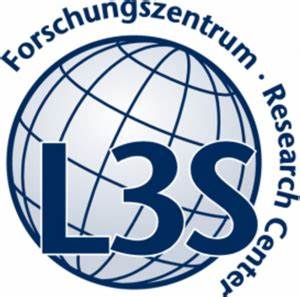 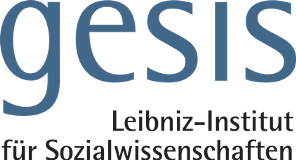 2
Introduction
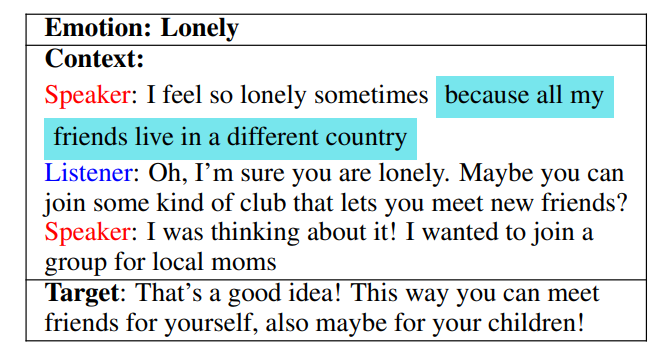 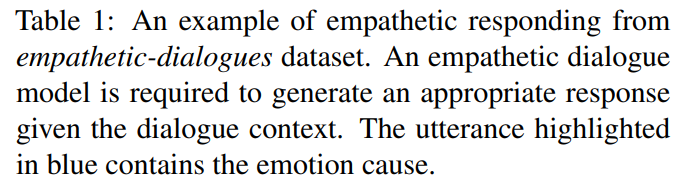 Introduction
•  An emotion reasoner is designed to recognize the context emotion of the speaker and the emotion cause behind the emotion, providing deep emotional information for response generation. 

•  We devise a gated attention mechanism and explore both hard and soft gating strategies, which allow the model to focus on emotion cause related words.

•  Experiments show that incorporating emotion cause information improves the performance of the model on both emotion recognition and response generation.
Approach
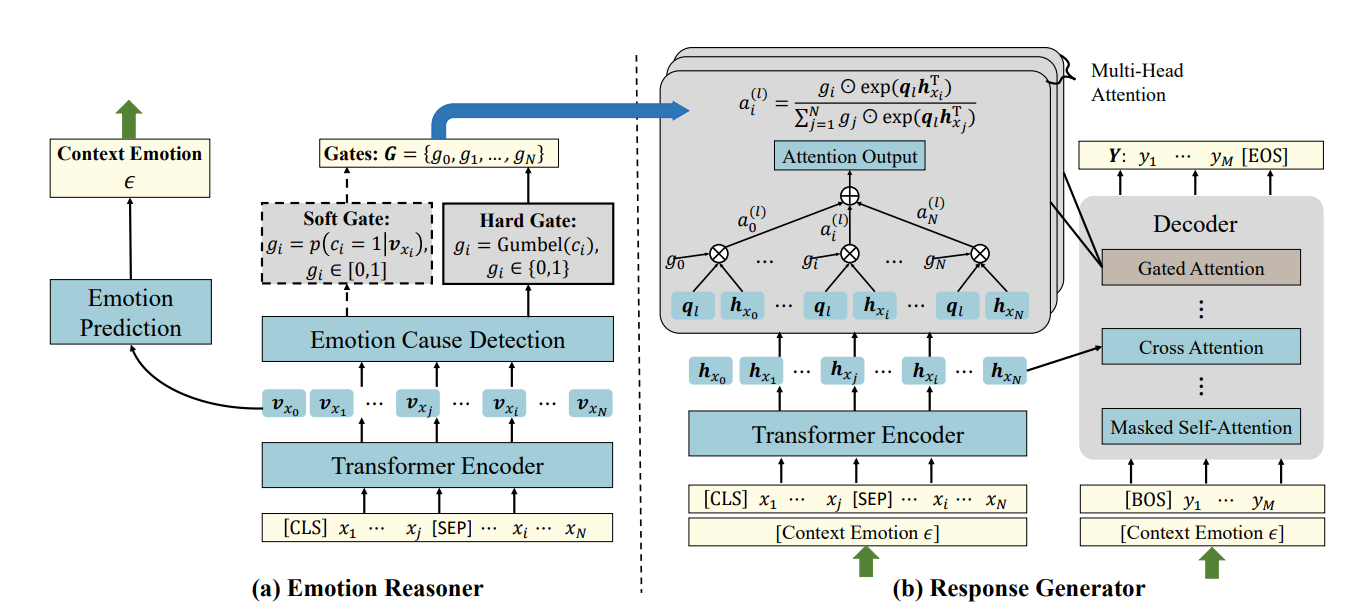 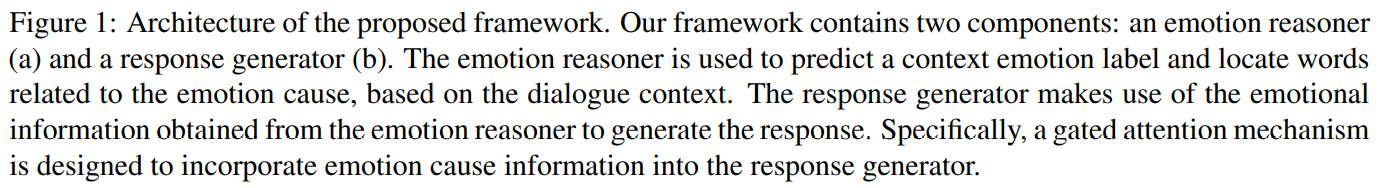 Approach
Emotion Reasoner
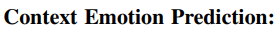 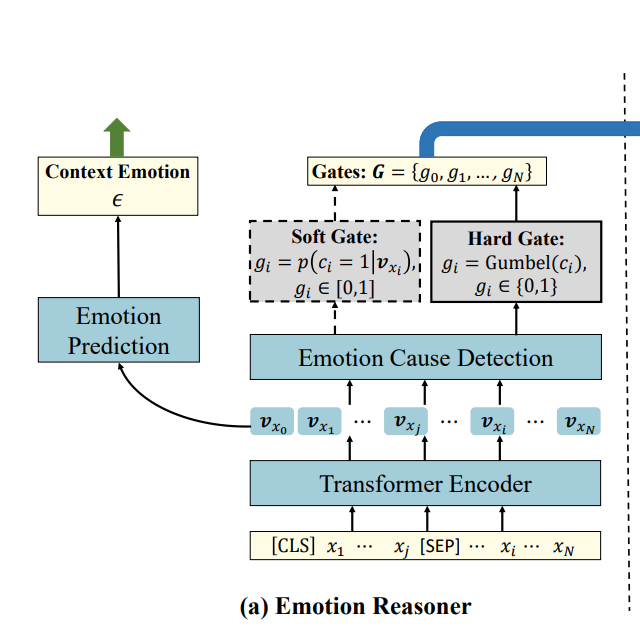 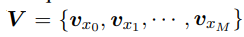 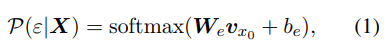 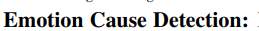 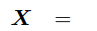 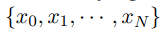 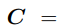 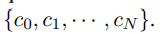 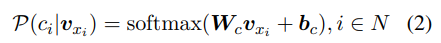 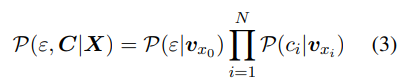 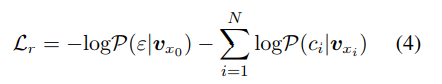 Approach
Response Generator
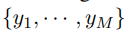 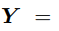 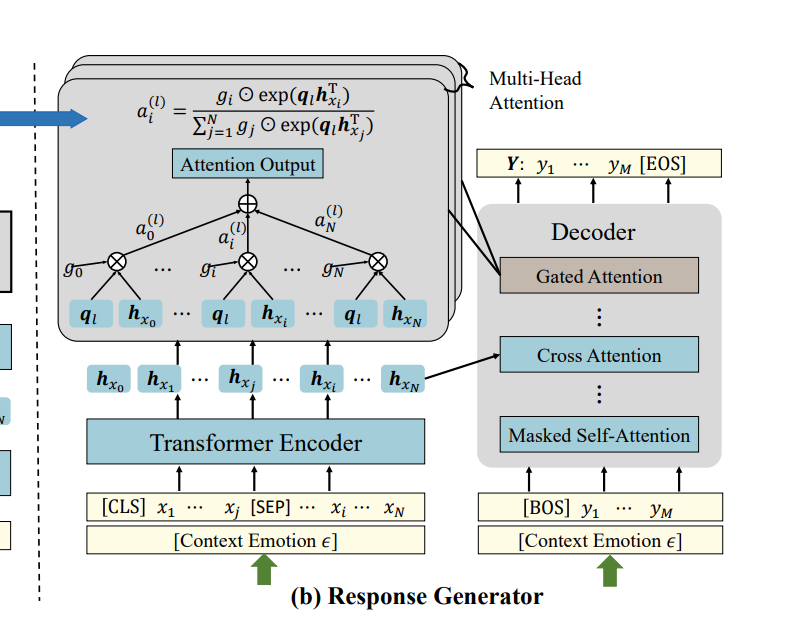 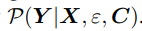 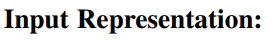 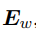 word embedding
positional embedding
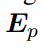 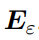 emotion embedding
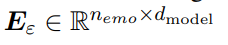 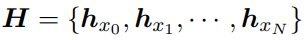 Approach
Response Generator
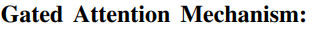 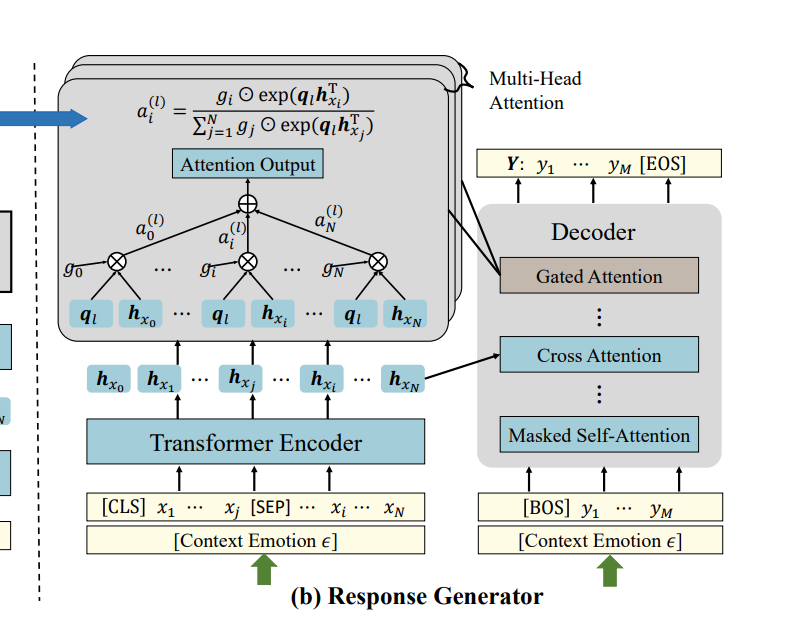 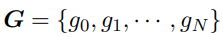 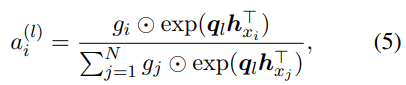 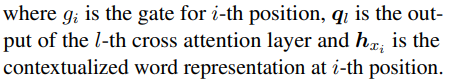 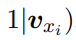 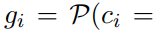 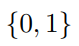 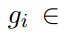 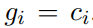 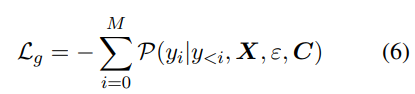 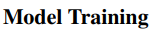 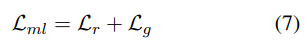 Experiments
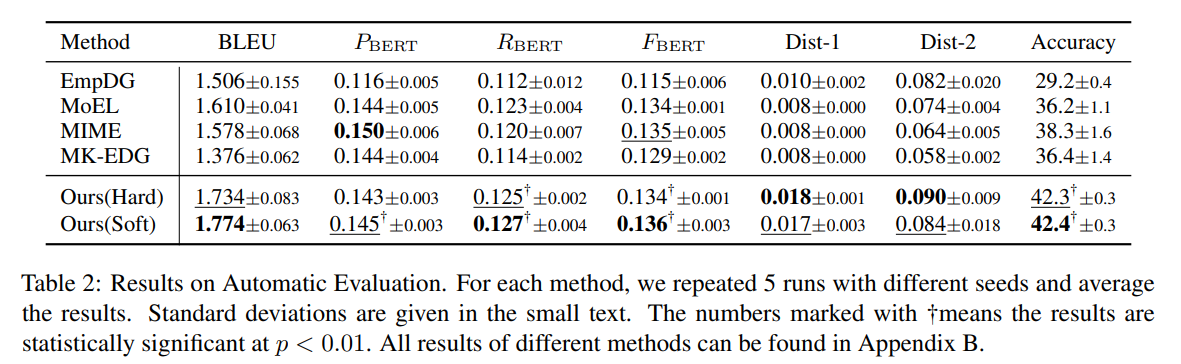 Experiments
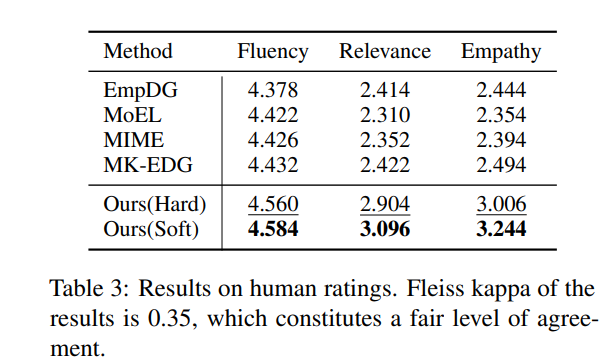 Experiments
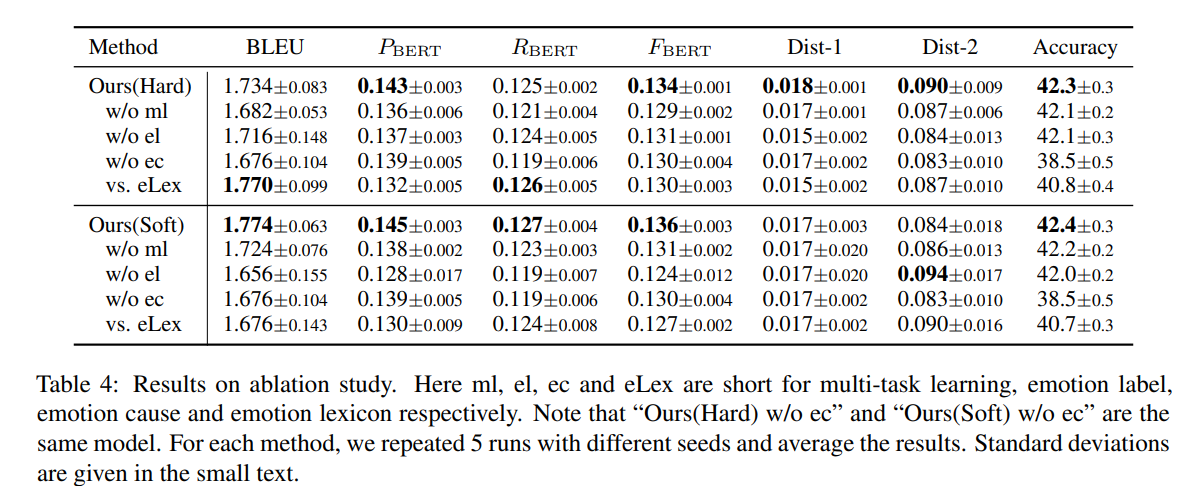 Experiments
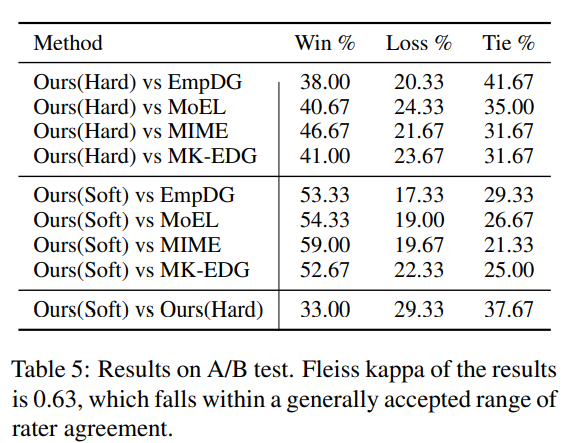 Experiments
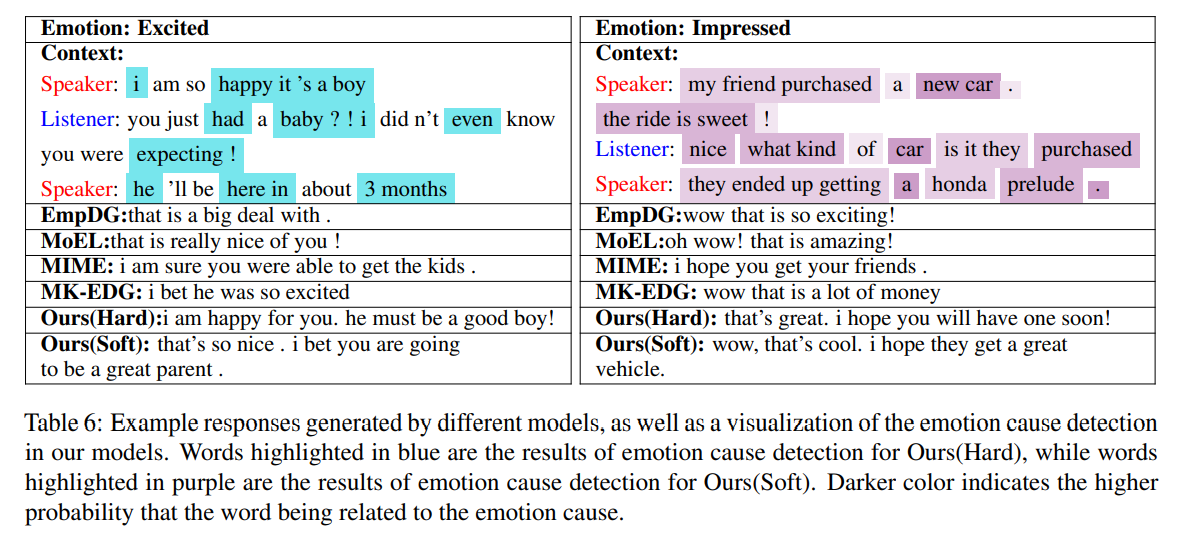 Conclusion
The emotion reasoner predicts a context emotion label and locating the words in the dialogue context which are associated with the emotion cause. The response generator generates a response with the emotion label and the cause information. We devise a gated attention mechanism and explore both hard and soft gating strategies.
Thank you！